AWS Cloud
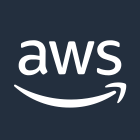 Organization Management Account
Log Archive Account
OU: Security
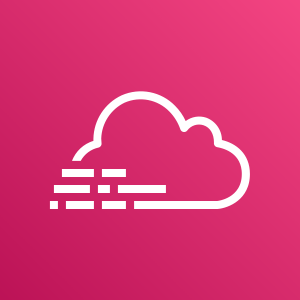 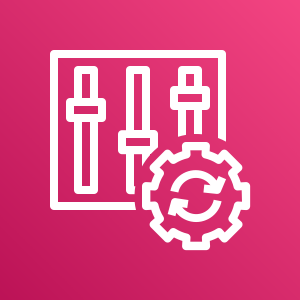 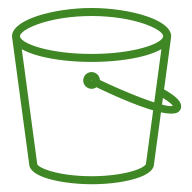 Config Management
Solution Log and Finding S3 Buckets
Organization CloudTrail
Audit Account
OU: Security
All Accounts
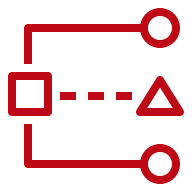 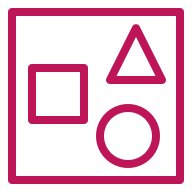 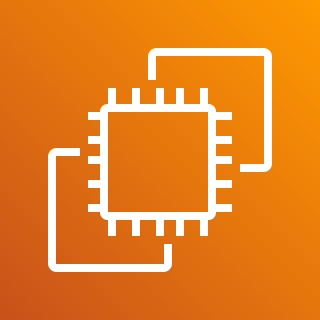 Delegated Administrator Account
IAM Access Analyzer (Account)
Account 
Alternate Contacts
EC2 EBS 
Default Encryption
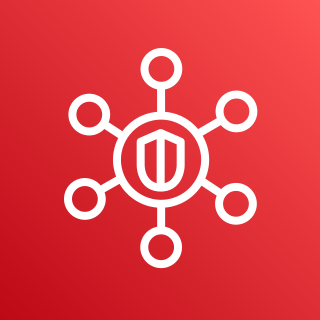 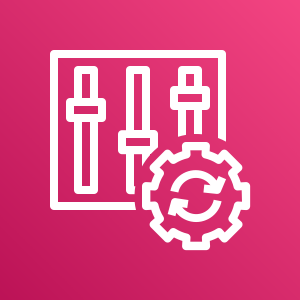 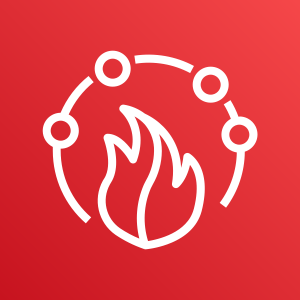 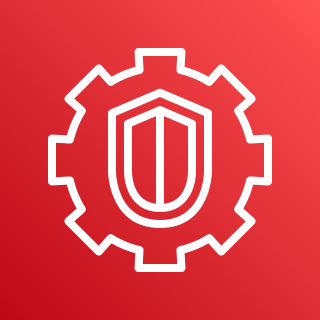 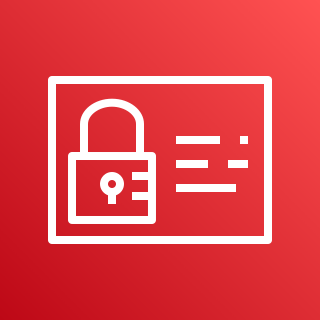 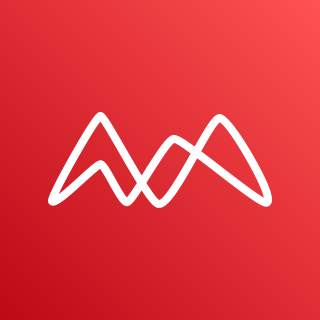 Config Organization Conformance Pack
Firewall Manager
Security Hub
Macie Member
IAM 
Password Policy
Guard Duty Member
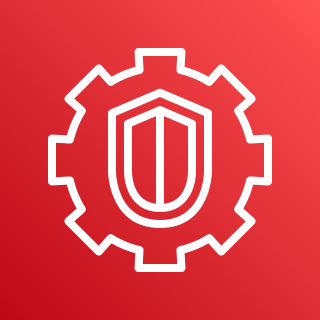 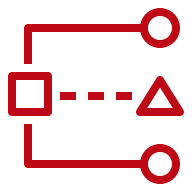 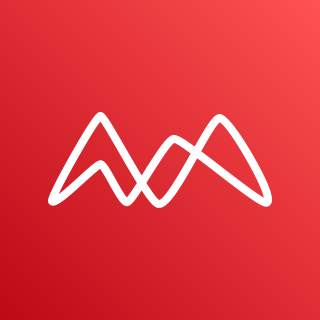 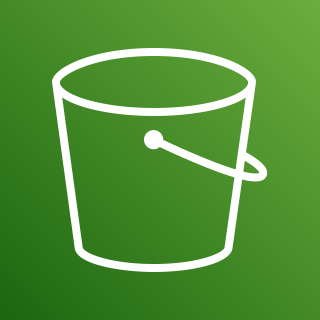 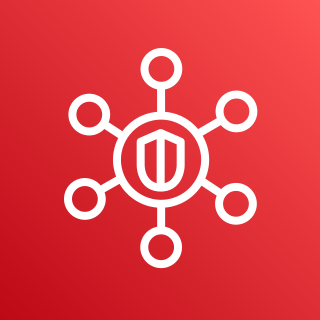 IAM Access Analyzer (Organization)
Guard Duty
Macie
S3 Block Account Public Access
Security Hub Member